Saliva testing
Objectives: 
To recognise that our saliva can be used to detect Coronavirus  
  
To describe in simple words the testing process   
 
To order in the right sequence the steps followed during a saliva test 
 
To talk about how transmission to others can be limited by identifying people who are infectious
Video Introduction
Watch COVID-19 Warriors Video Introduction.
(*Optional)
Watch a short clip about saliva testing
https://www.youtube.com/watch?v=DvVUqWR4qgw
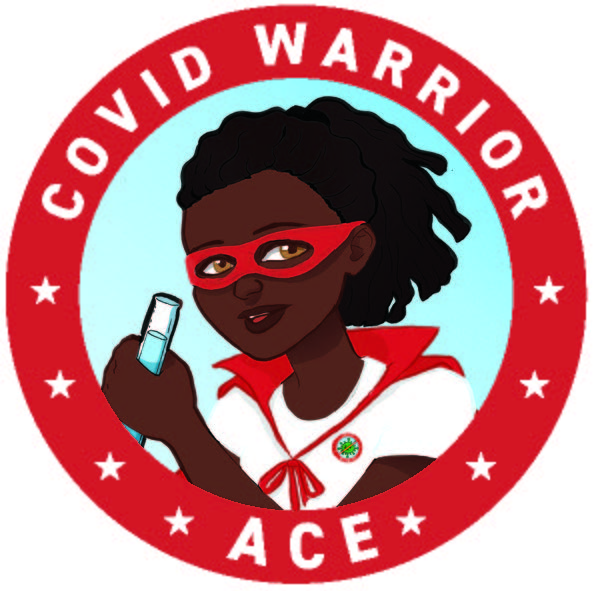 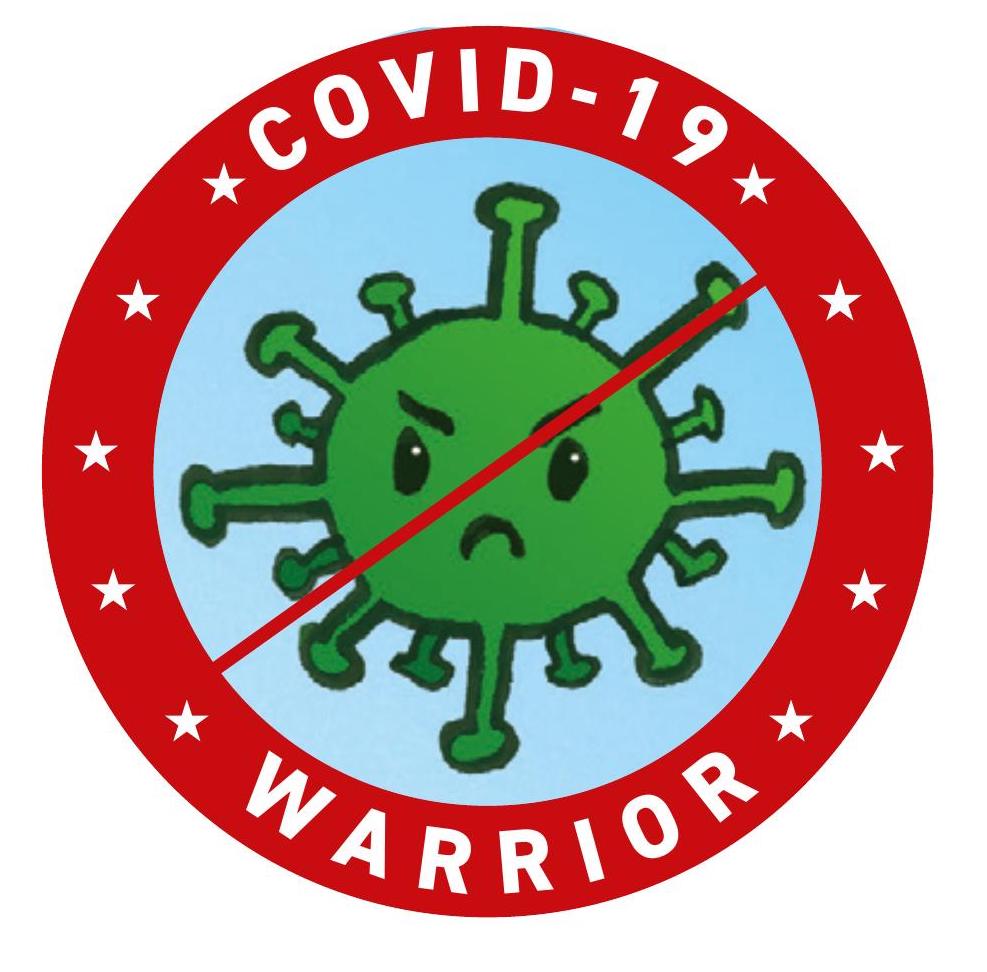 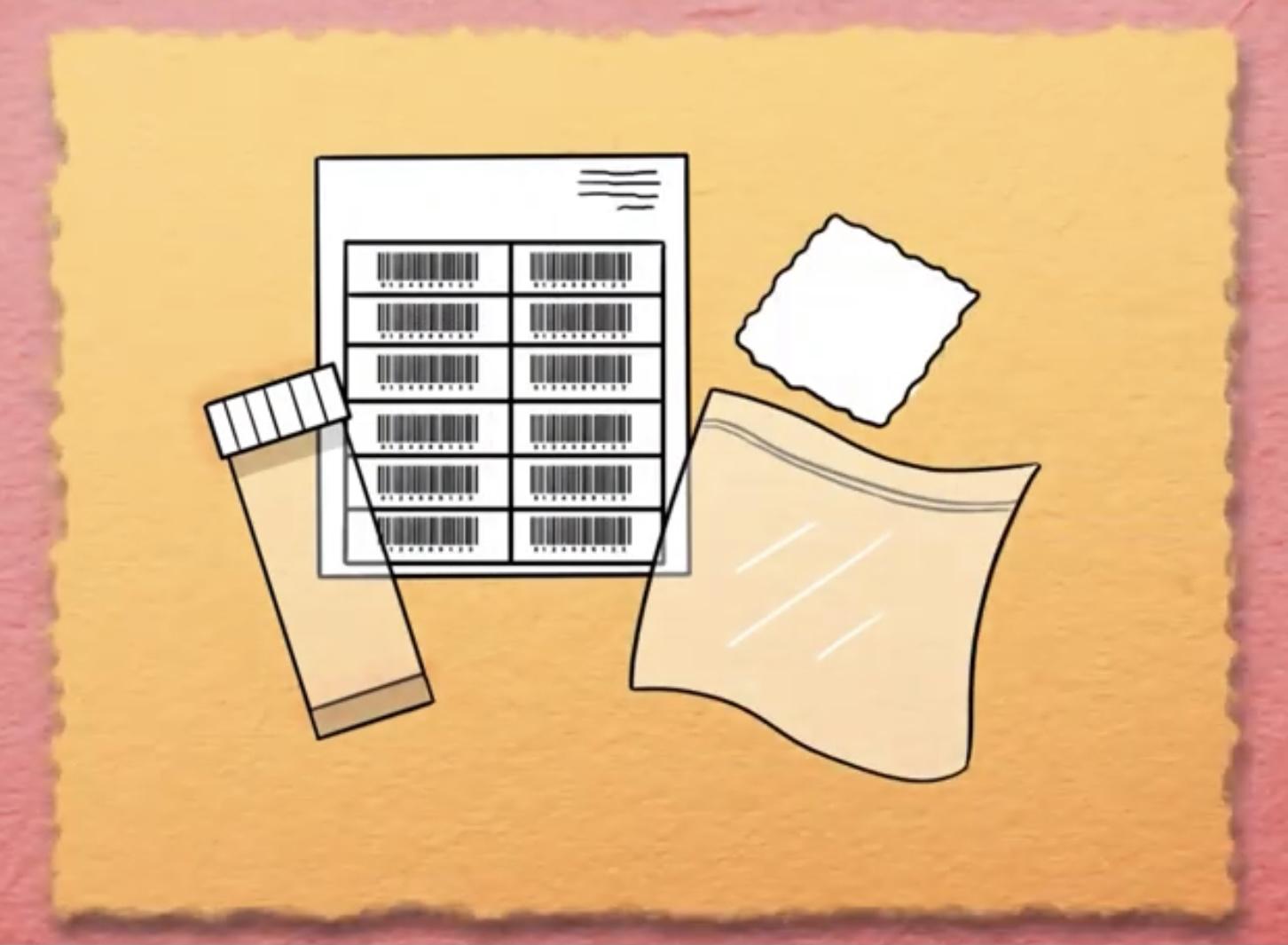 Main Activity
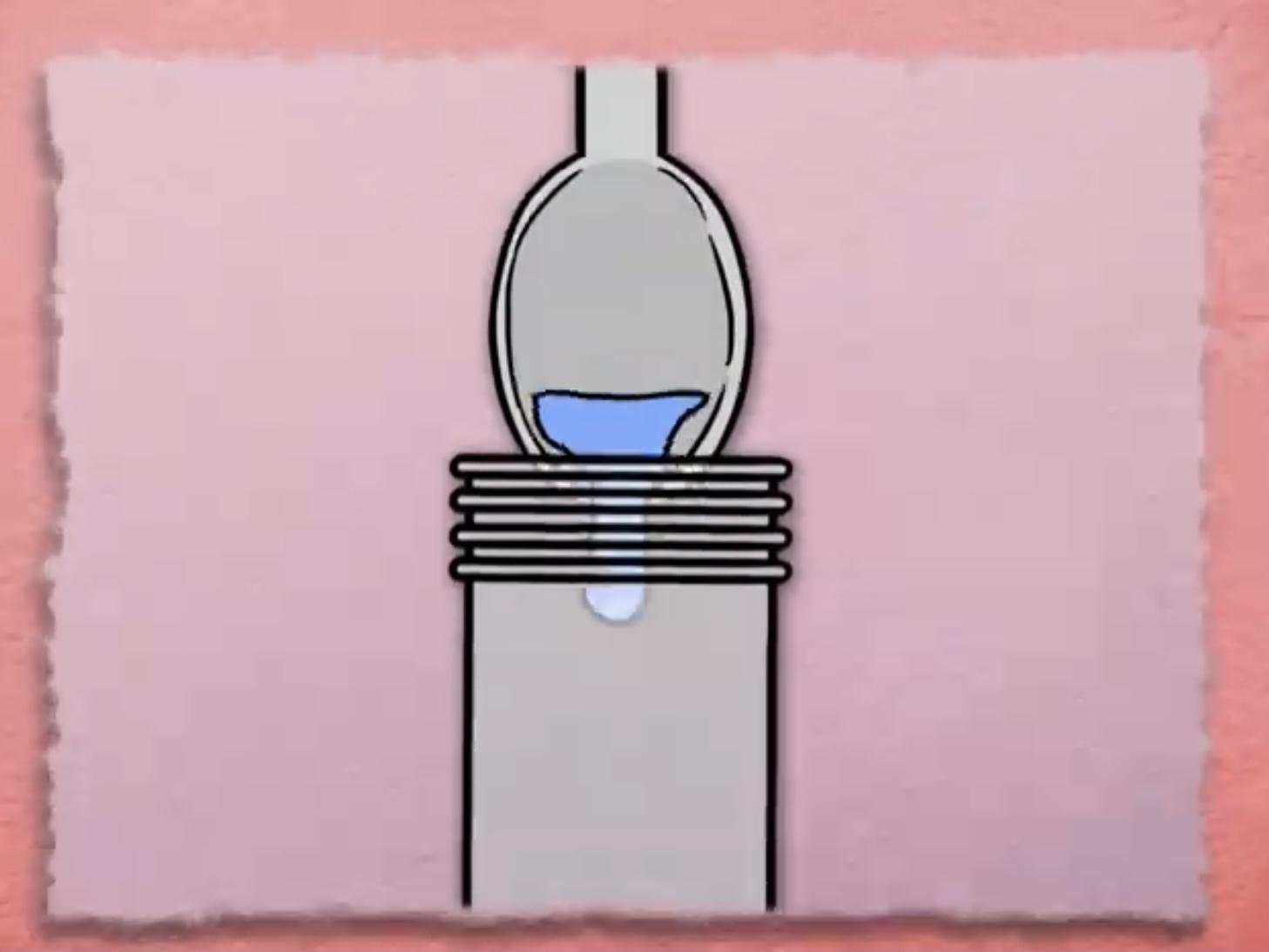 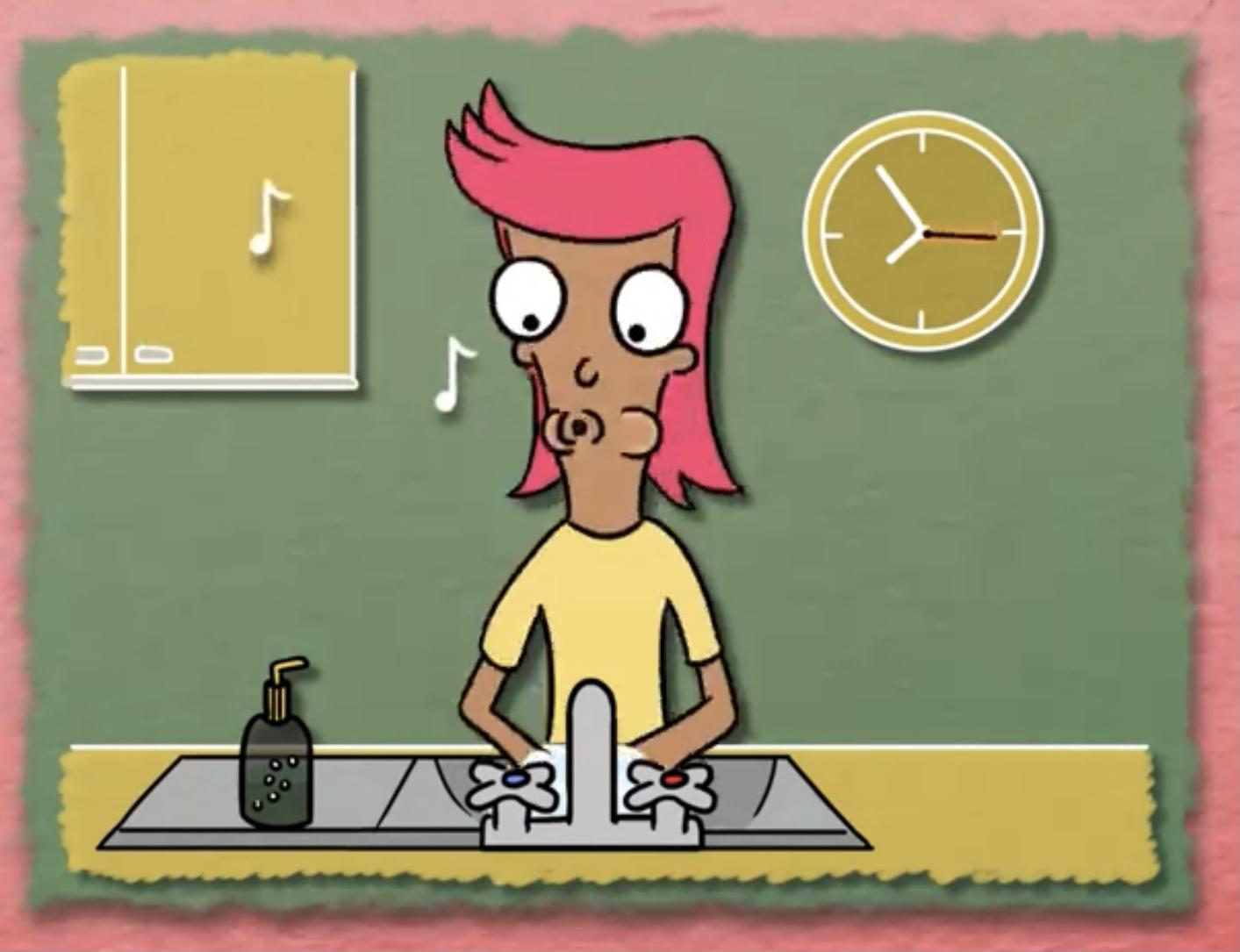 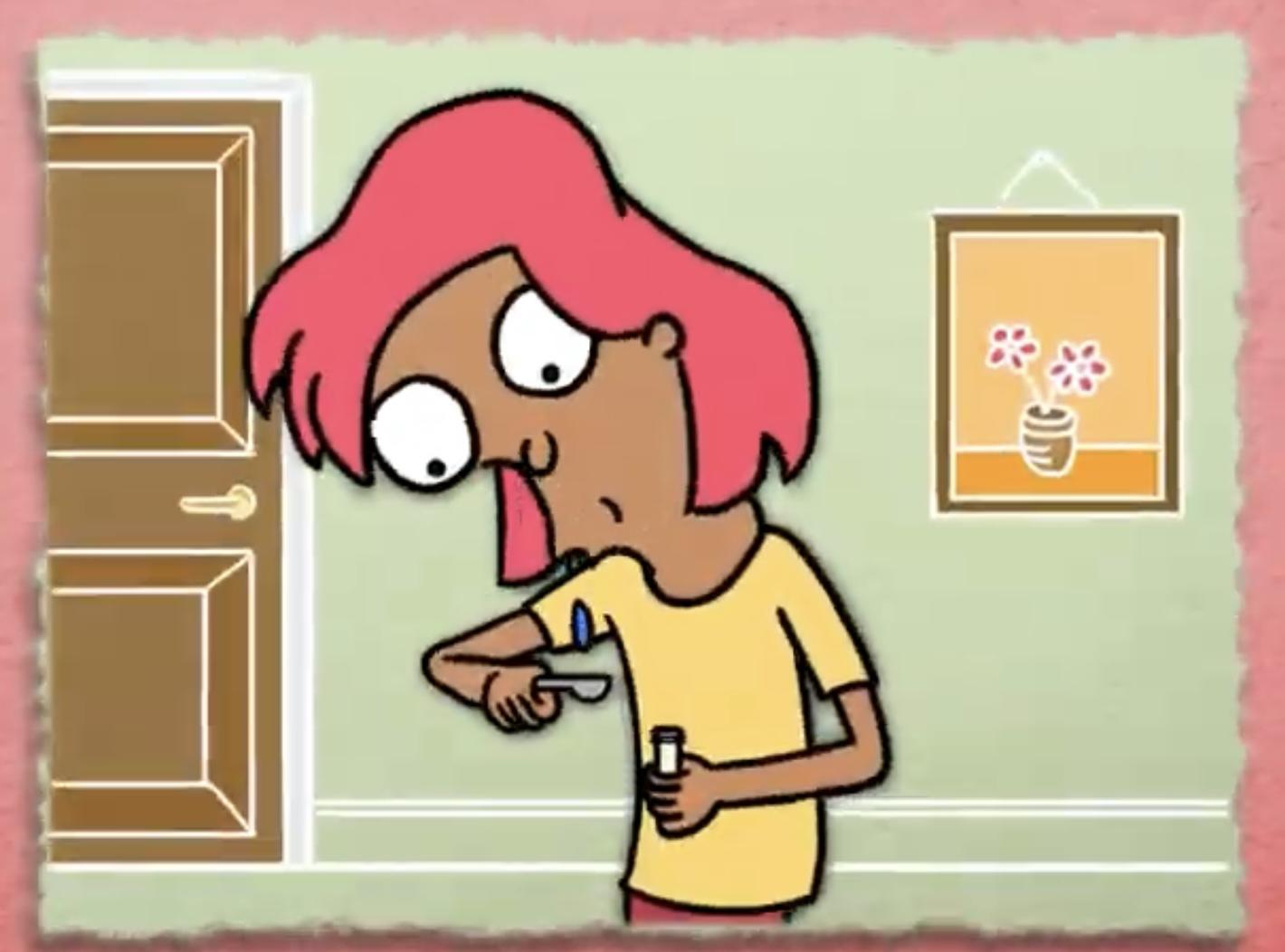 1. Wash your hands.
2. Spit on a spoon.
3. Pour saliva in the pot.
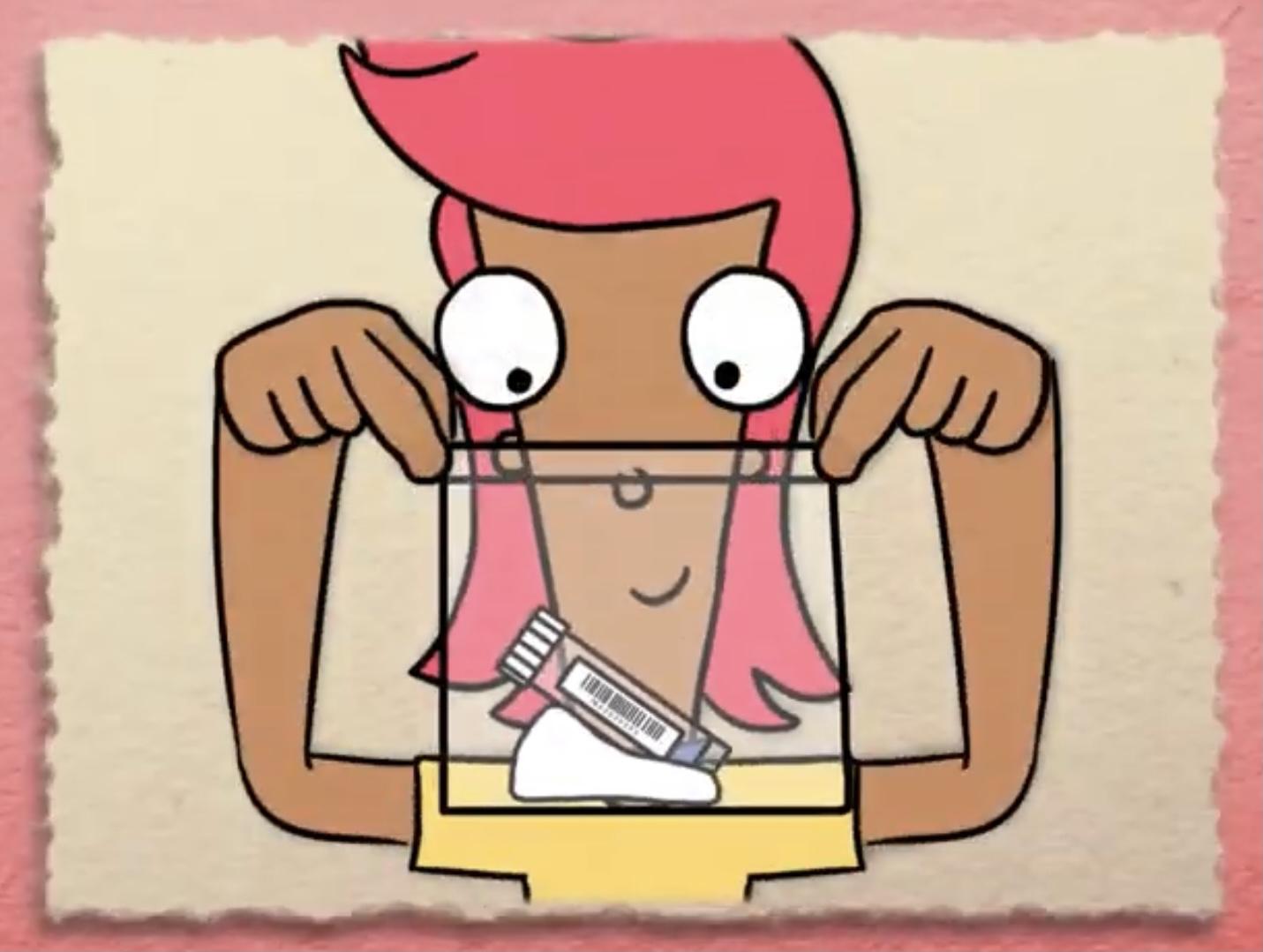 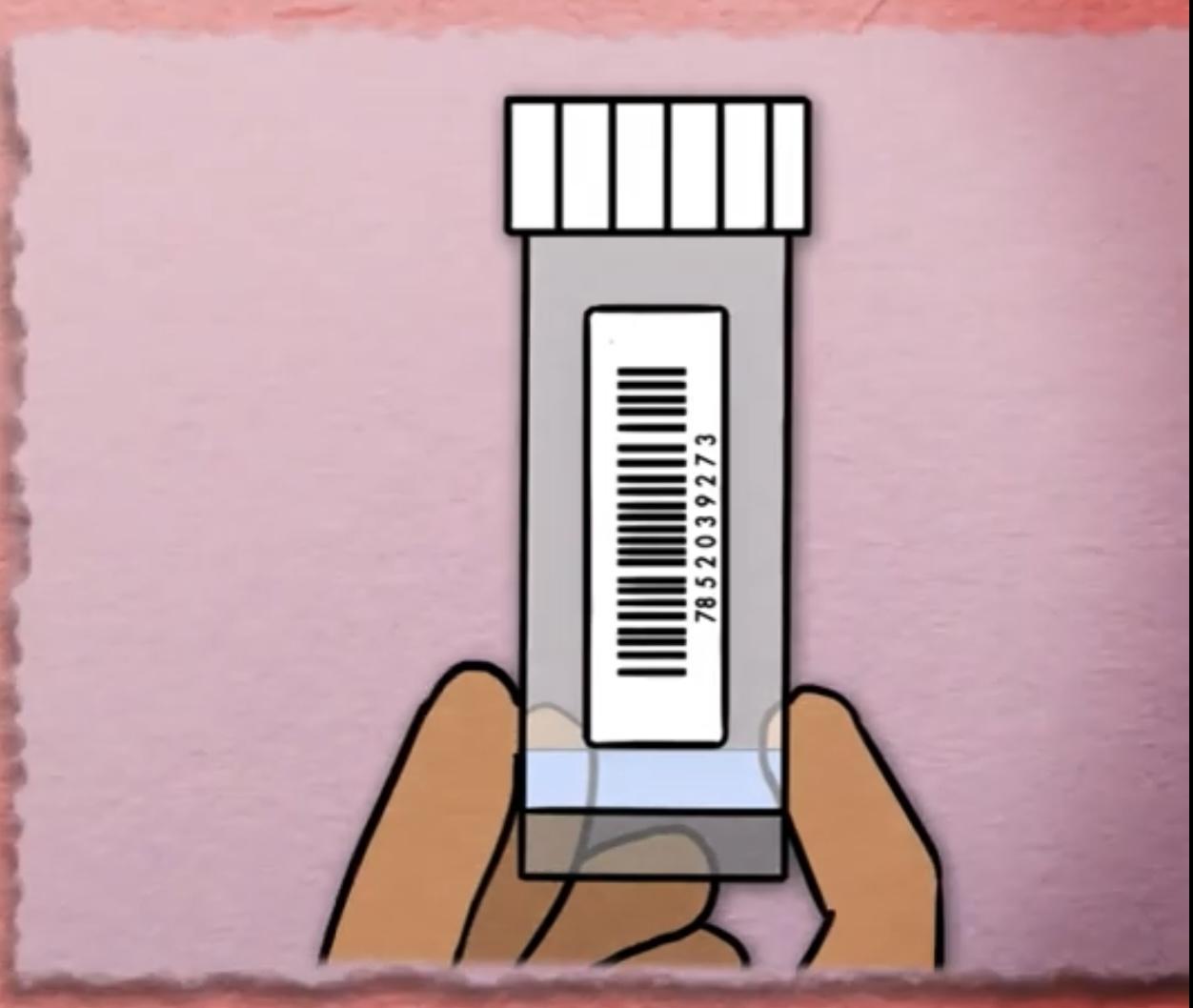 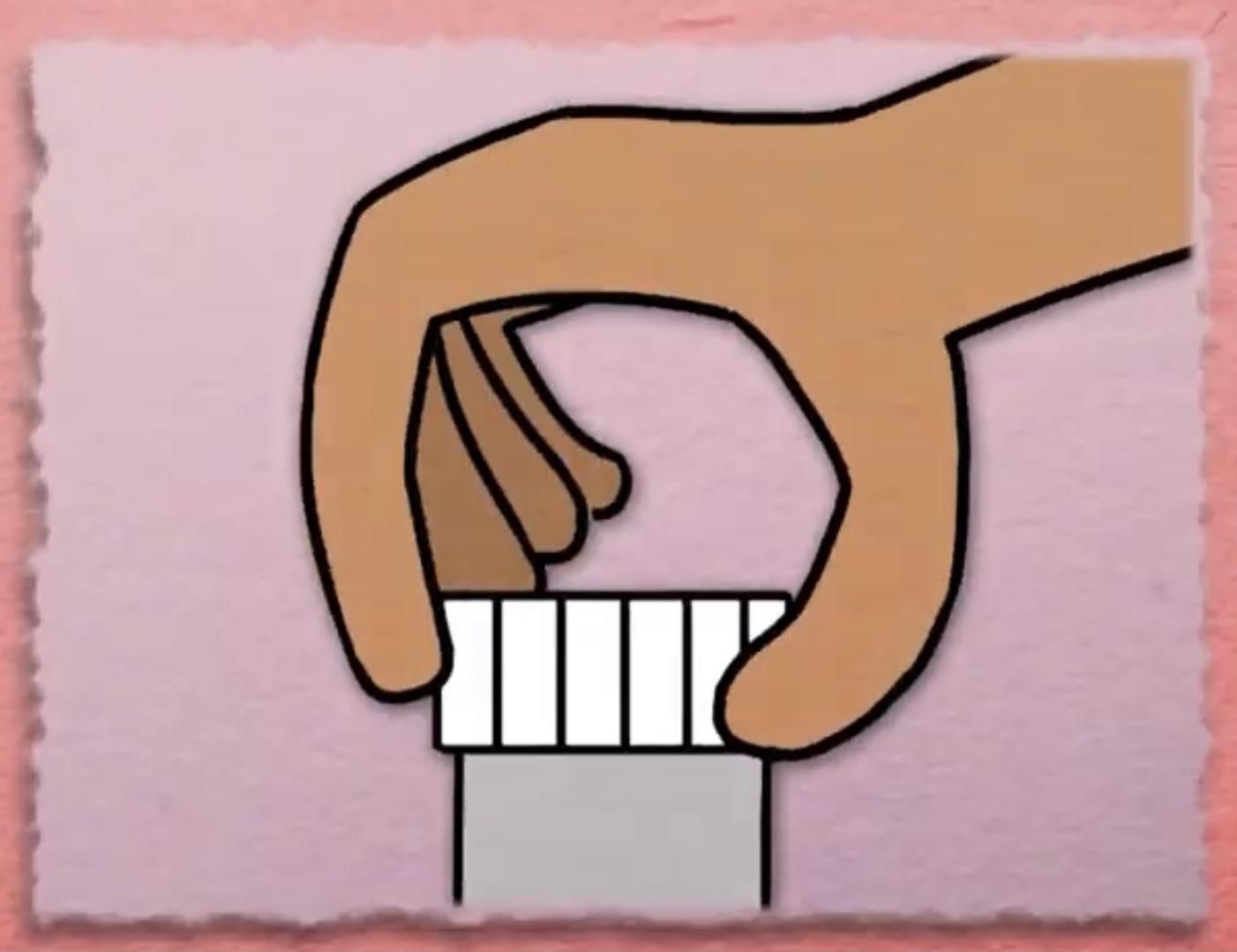 4. Screw the lid on.
5. Stick the label on.
6. Place in the bag and seal.
7. Now wash your hands again!
Key vocabulary
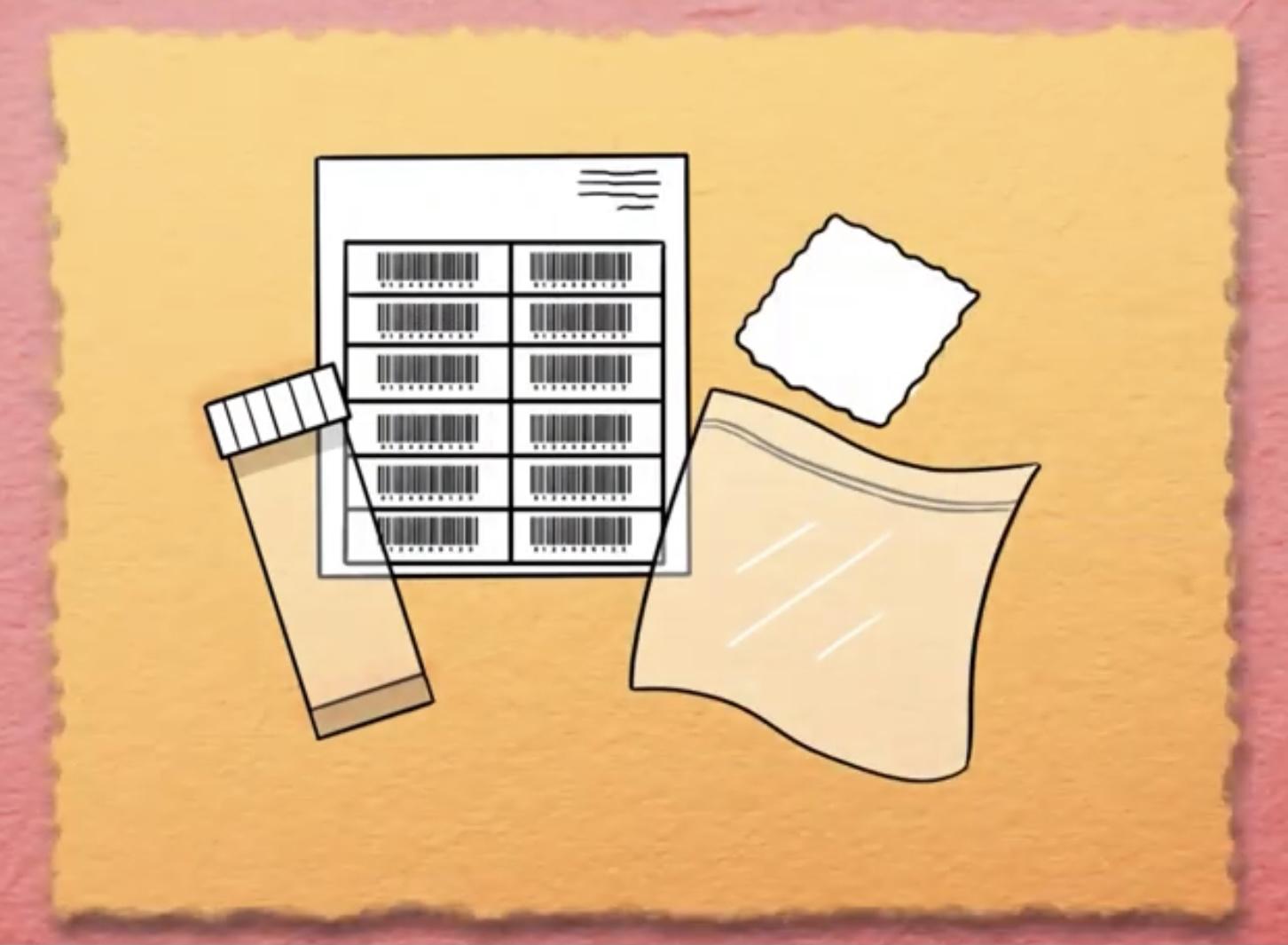 test pot
label
test
saliva
laboratory
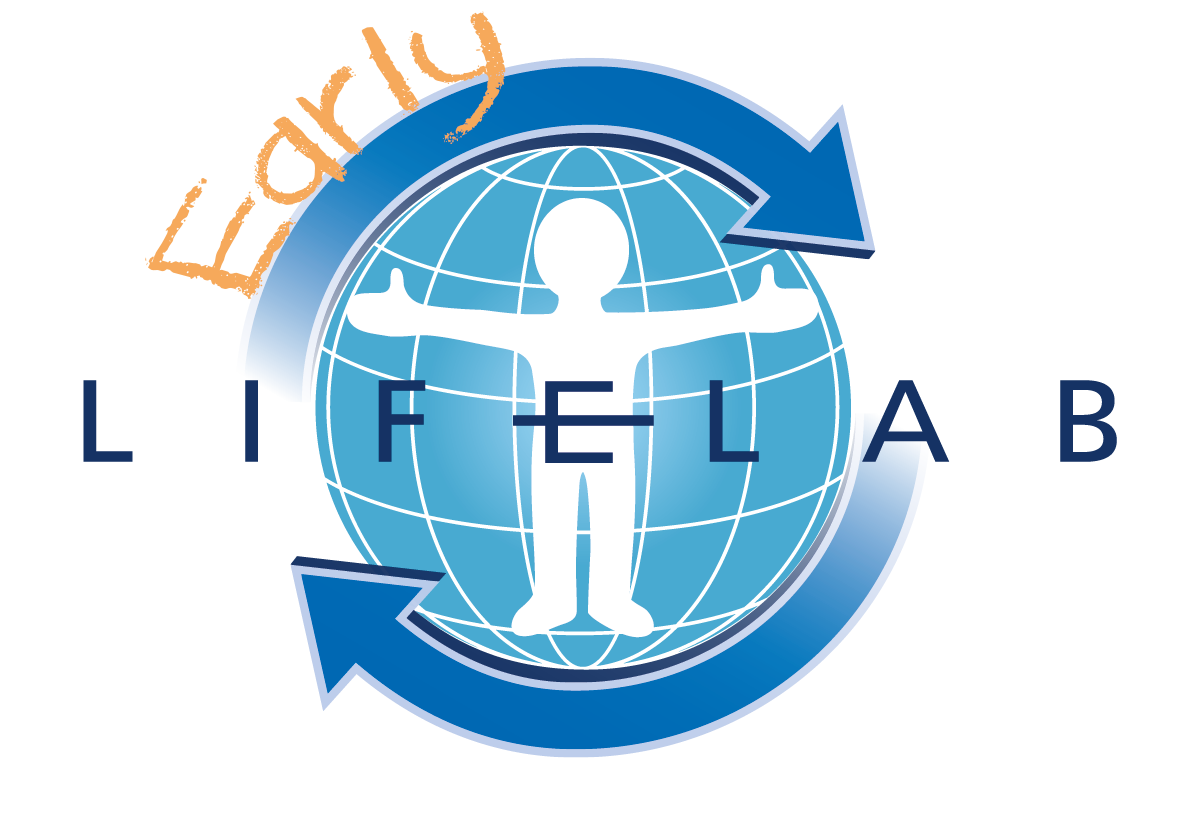 Can you put these steps of the
 saliva testing process in order?
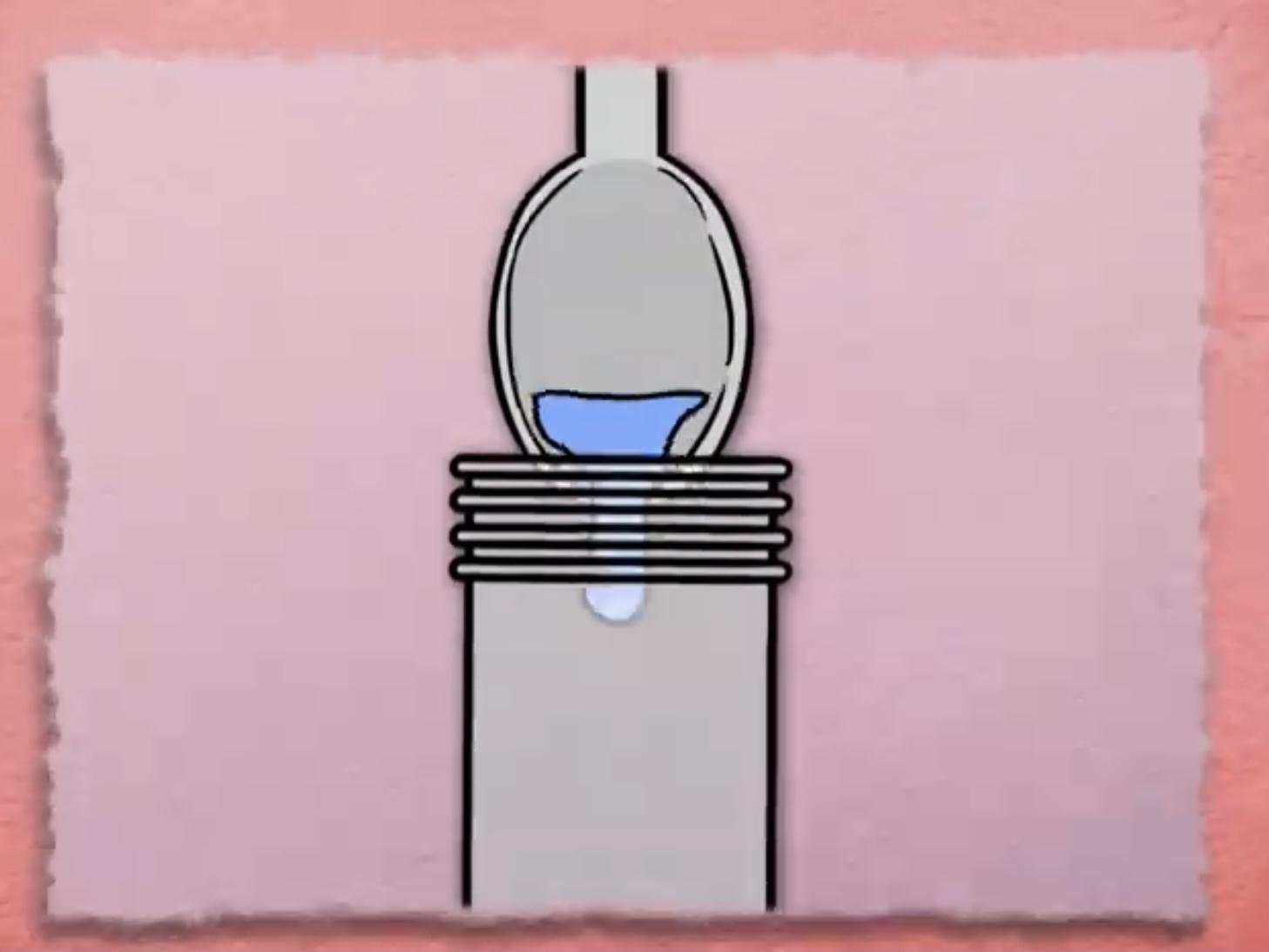 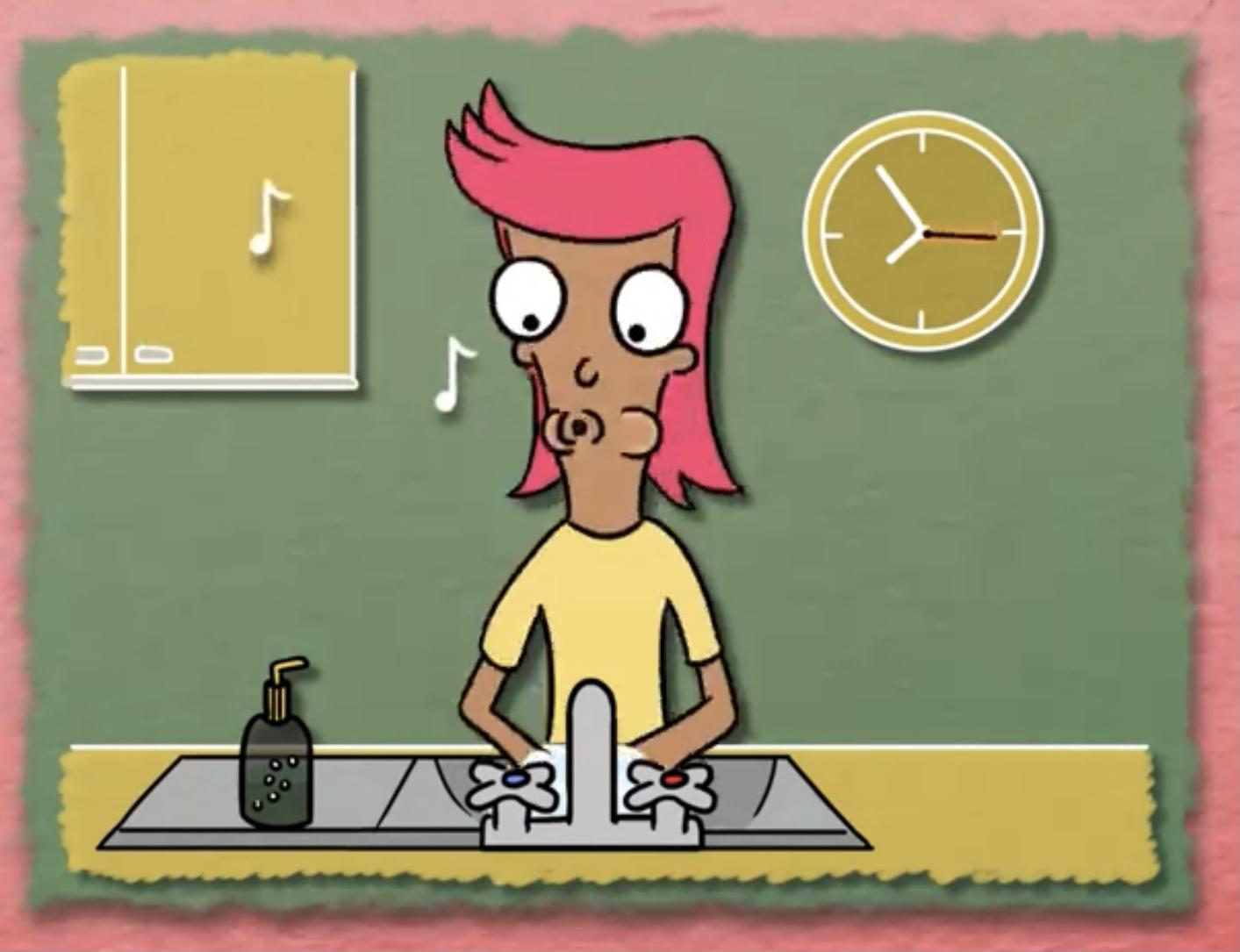 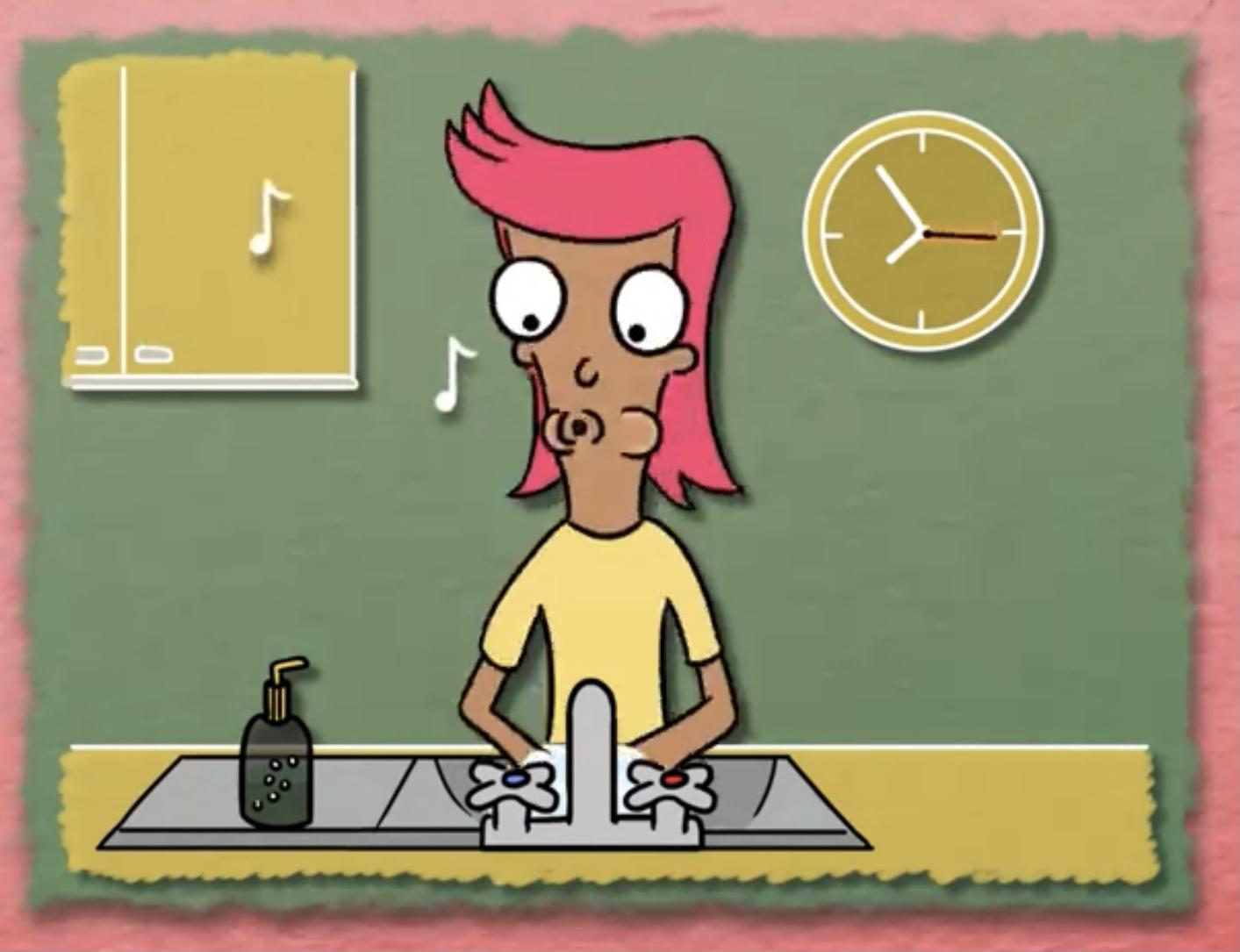 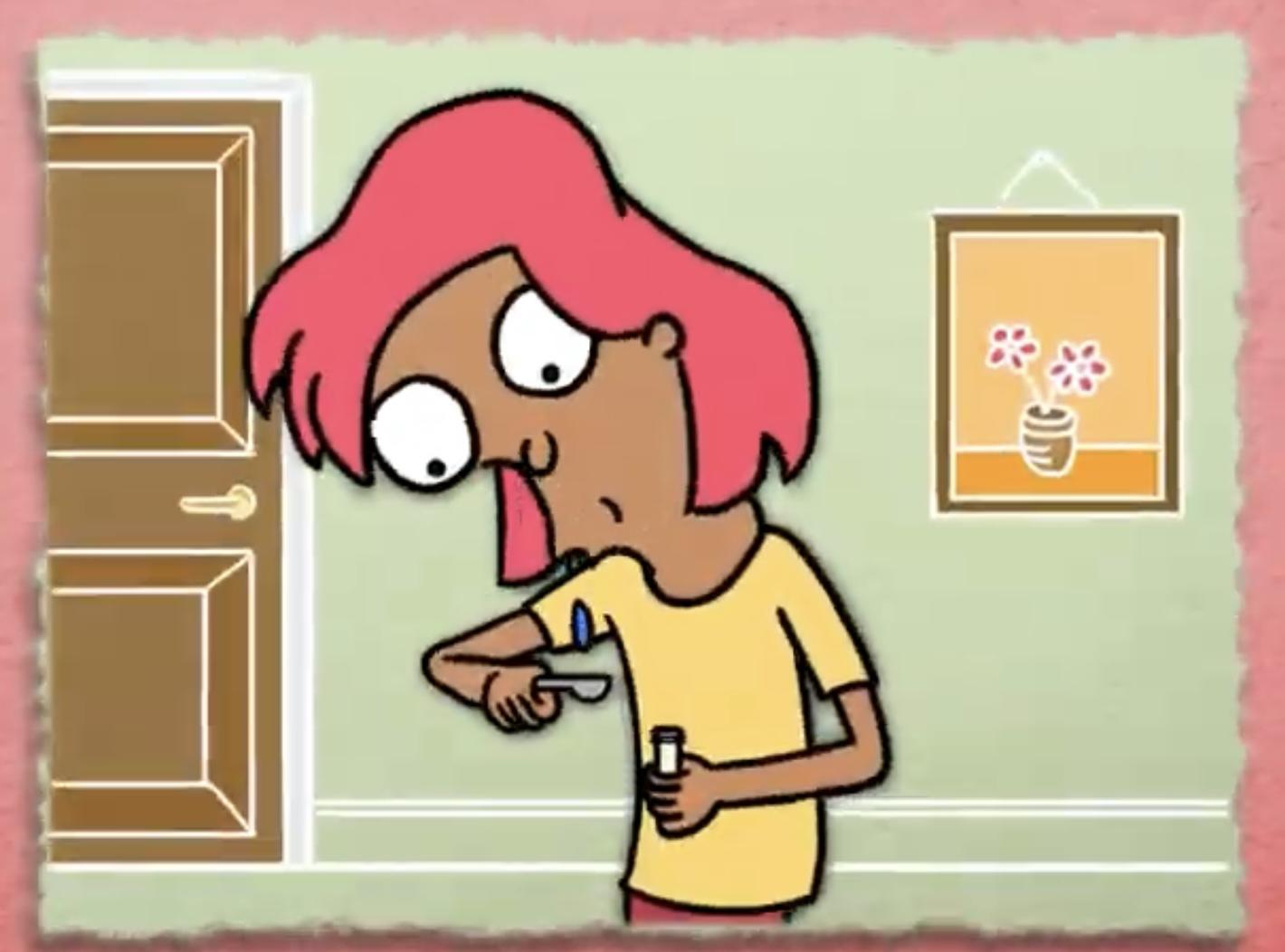 Wash your hands.
Spit on a spoon.
Pour saliva in the pot.
Wash your hands.
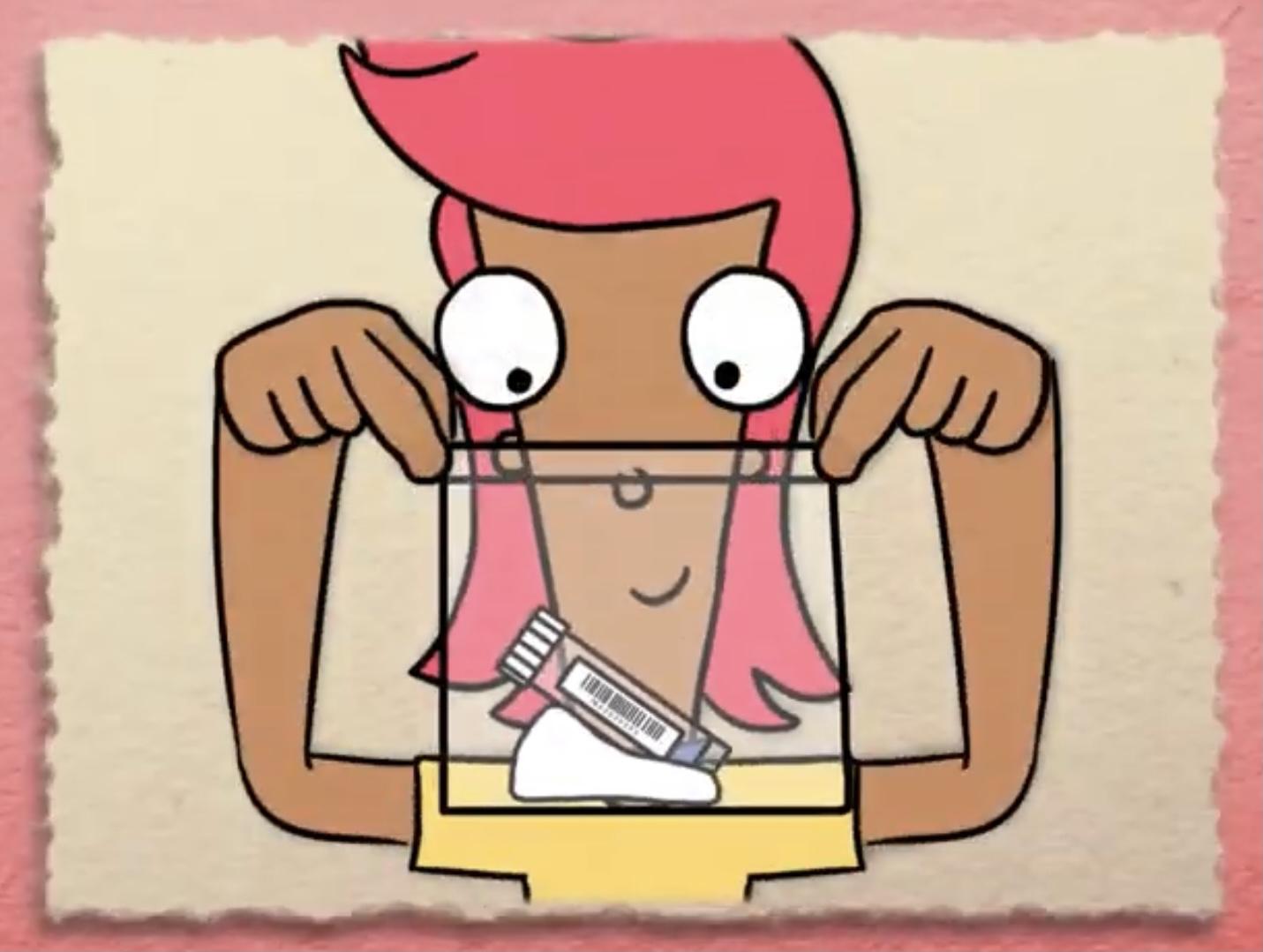 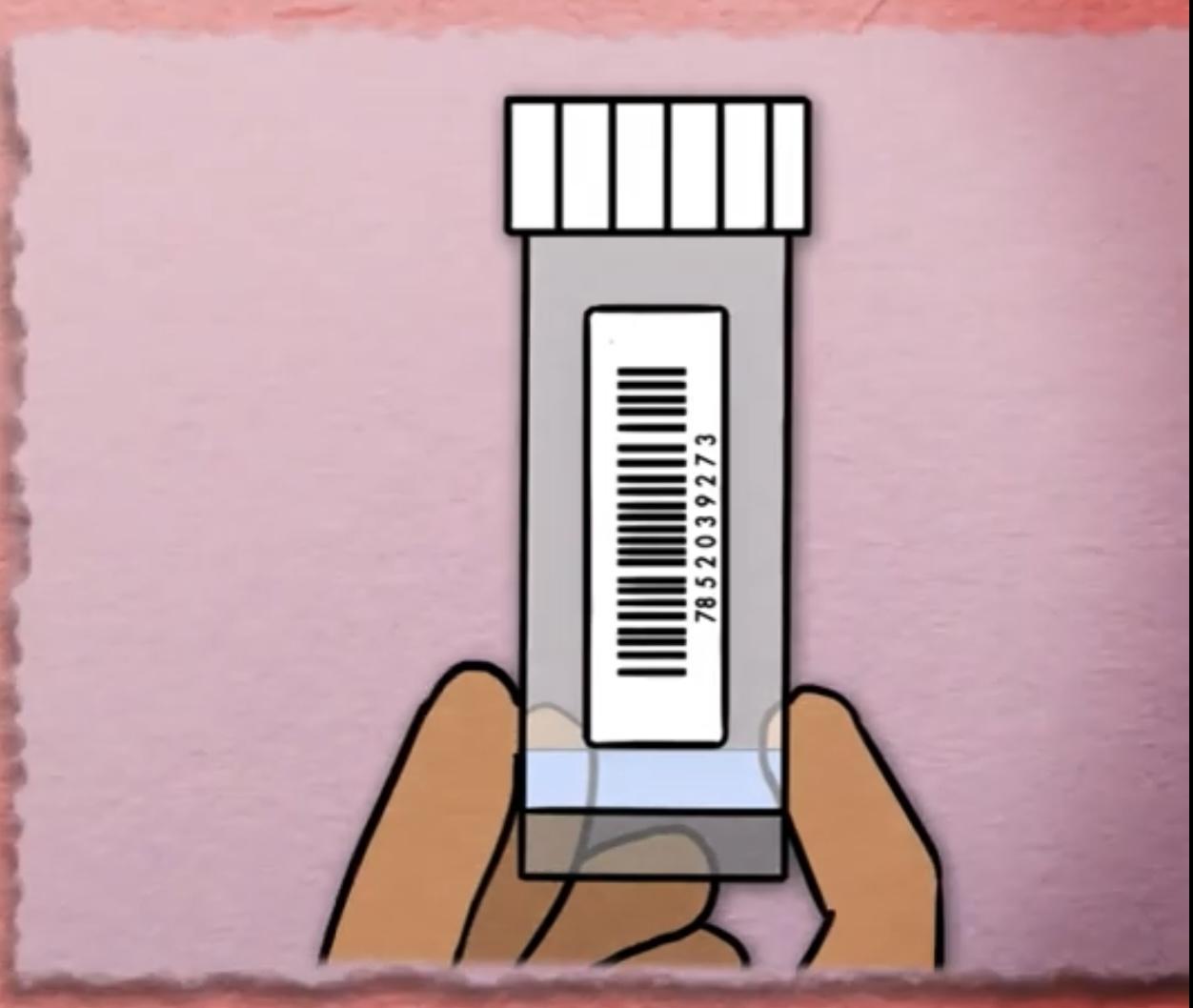 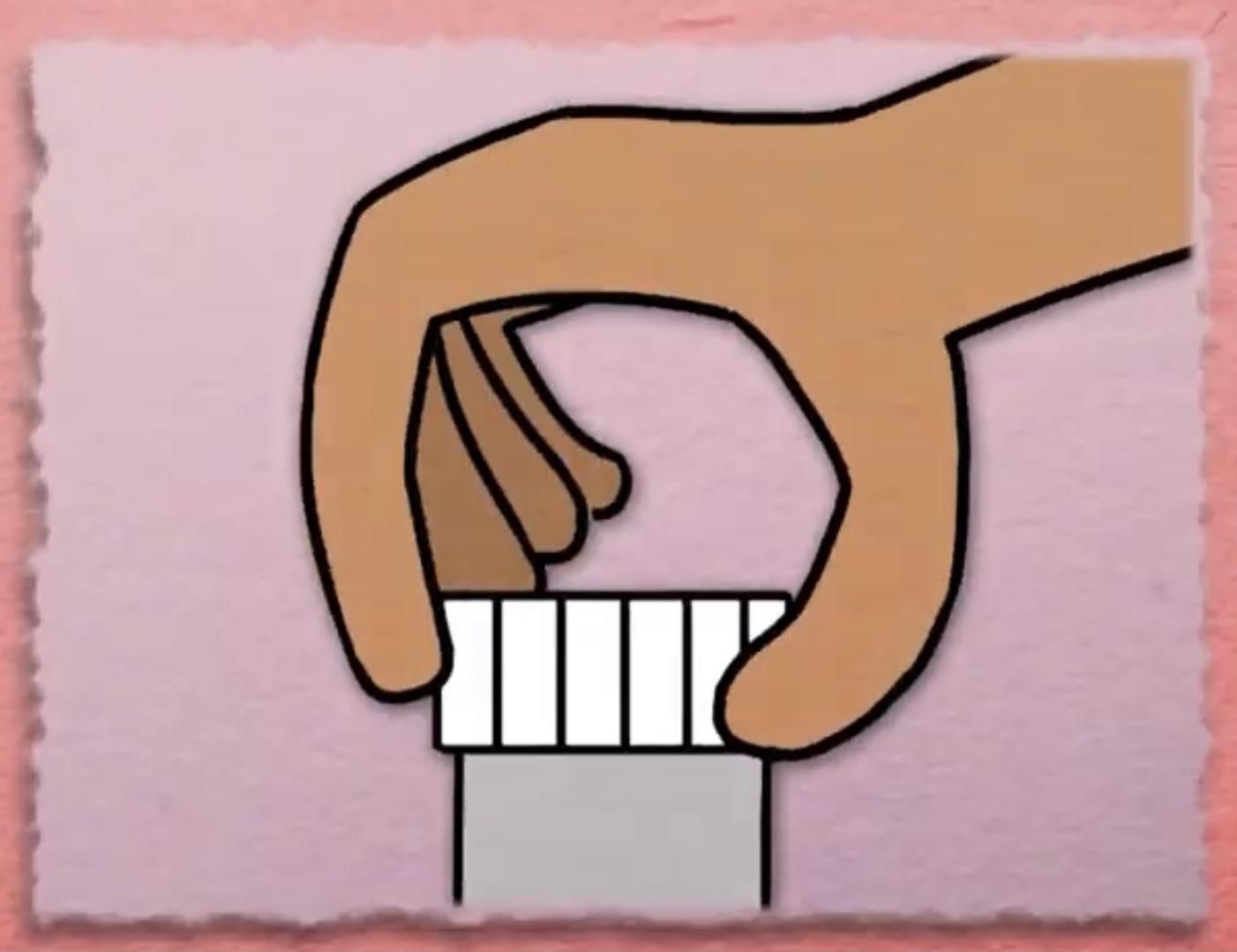 Screw the lid on.
Stick the label on.
Place in the bag and seal.
What have we learnt?
What new words have you learnt today? 

Can you tell a friend how to do a saliva test at home?

What are the important tips to give someone who is going to do a saliva test?
Well done for learning about saliva testing - one of the tools to fight COVID-19!
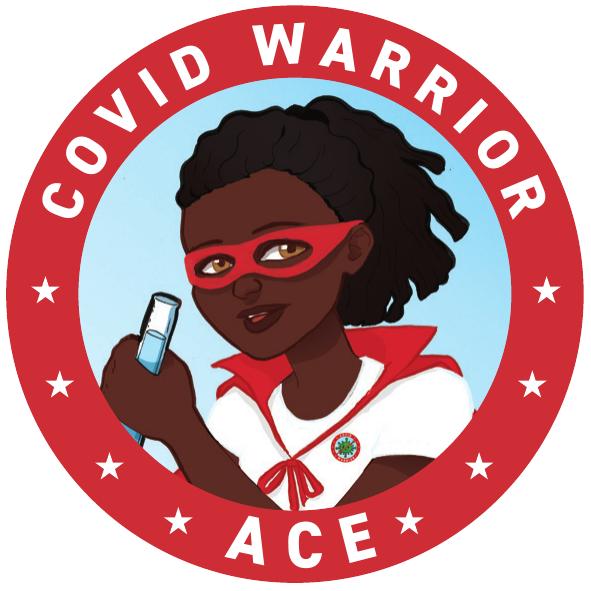 Extension Activities
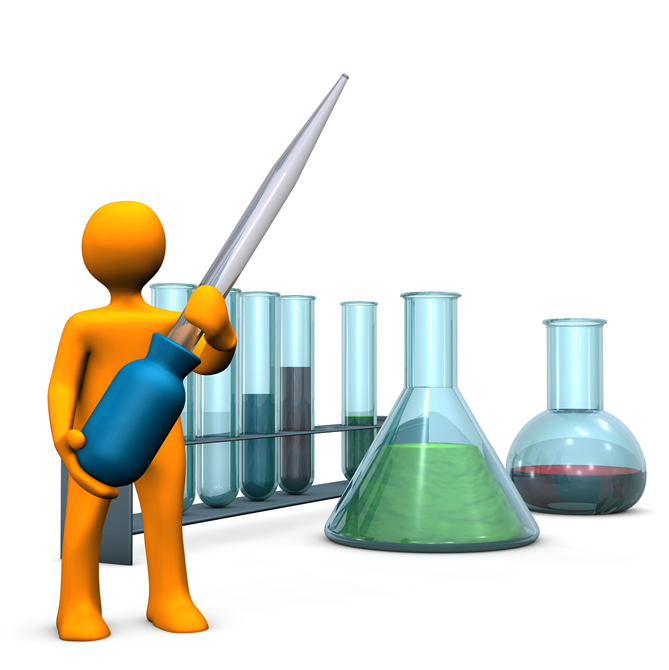 Make a model of a Lab - think about the robots that might be used.
Role play a drive-through testing centre using toy cars and a garage.
Spot the difference in the Lab:
https://static1.squarespace.com/static/5fa5248fcb87d6680ec908e6/t/5fd933e450d96b1a1c6412bb/1608070119474/Storicise-Key-Stage-3-Activity-SPOT-THE-DIFF.pdf
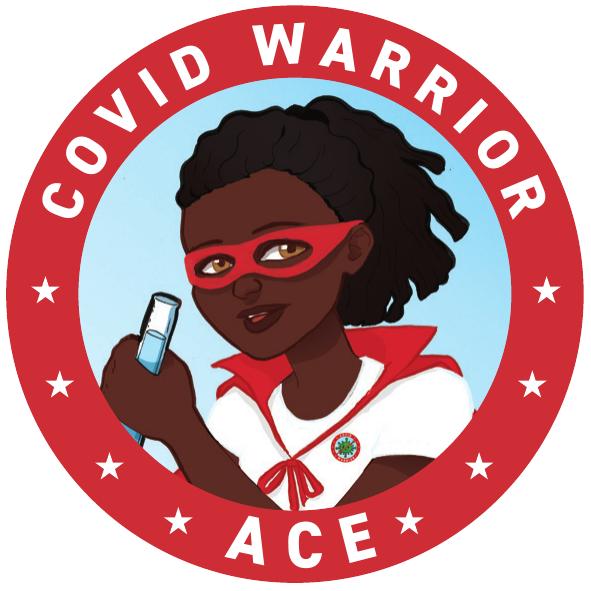 Bye, 
see you soon!